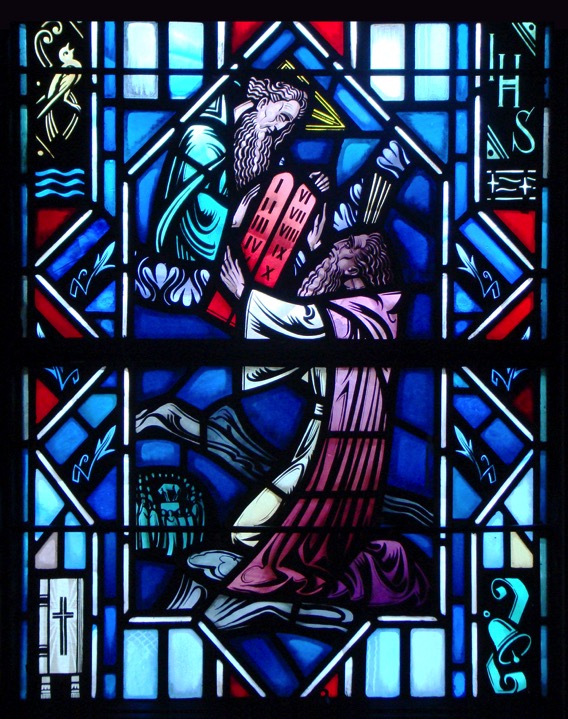 The Ten Commandments
The Second & Third Commandment
[Speaker Notes: Opening Prayer (LSB p. 264)
Invocation
Ten Commandments
Apostle’s Creed
Lord’s Prayer
Sing LSB 581 (st. 1, 3, 11, 12)]
Review
First Commandment Worksheet
2nd Commandment
You shall not misuse the name of the LORD your God.
Names of God
- Yahweh -
Personal name of God. Hebrew word for life.  In English it’s seen as LORD.
- Lord -
- Christ (Gk.) or Messiah (Heb.) -
Anointed One
- Immanuel -
God with us (Matt. 1:21)
- Jesus -
Hebrew for Joshua meaning God is salvation (Matt. 1:21)
- Father, Son, and Holy Ghost -
Trinitarian formula for the name of God. 
We believe in one God in Three Persons.

WHAT ARE SOME OTHER NAMES?
[Speaker Notes: I’m thinking of a name of God that means:
One who is in a position of authority, similar to master.
Lord
Anointed One
Christ (Greek) and Messiah (Hebrew)
God with Us
Immanuel (Matt. 1:23)
Hebrew name for Joshua, means God is salvation
Jesus (Matt. 1:21)
Name into which you were baptized?
Father, Son, and Holy Ghost
Trinitarian formula for the name of God.  One God in Three Persons.
The personal name of God.  Seen throughout the OT.  In the English this word is always capitalized as LORD.
Yahweh.
Exodus 3:14 God says to Moses, “I AM WHO I AM.”
It’s through God’s name that he reveals Himself to us, who He is.]
2nd Commandment
Large Catechism states:
1st Commandment instructs the heart and teaches faith.  The 2nd Commandment leads us outward.  It directs the lips and tongue into a right relationship with God. For the things that burst forth and emerge from the heart are words.

So…
How do we speak of God?  How do we use His name in our daily lives?
God’s will is that we use His name in a holy way – not lightly or carelessly – not to speak falsely in any way – not to leave God’s name unspoken or unused.
Lying Prophets
Text: Jeremiah 23:16-32
[Speaker Notes: Read Jeremiah 23:16-32]
The Book of Jeremiah
Considered one the major prophets of the OT along with Isaiah, Ezekiel and Daniel.
The Lord calls Jeremiah – the “iron” prophet (1:18) since he is the one who rebuked the leaders and people of Israel for vices and idolatry, and calls them to repentance.
Forty years he foretold God’s coming wrath – the destruction of Jerusalem and captivity in Babylon.
During this time the false prophets were saying, “peace, peace” when there was no peace (6:14).
He would be mocked, persecuted.  Beaten and thrown in prison.
Jeremiah 23:16-32
Q: The LORD says we shouldn’t listen to the prophet who …?
A: Fill you with vain hopes, which is false confidence (v16).
Q: How do these prophets fill other’s with vain hopes?
A: Visions of their own mind.  Those things which are on their heart (v.16).
Q: What are they not using?
A: The word of God.  These prophets are false prophets because they speak those things that come from their sinful heart instead of those things which God has spoken.
[Speaker Notes: Go through Questions and Answers]
Jeremiah 23:16-32
Q: Did God send these prophets to speak?
A: No, He didn’t send the prophets, yet they ran.  He didn’t speak to them, yet they prophesied.  If they would heard the words of God, they would have spoken God’s word to His people (v.21-22).
Q: What does God say will come to those who speak falsely?
A:  Wrath has gone forth – the storm of the LORD.  His anger will not turn back (v.19-20).
[Speaker Notes: Go through Questions and Answers]
Jeremiah 23:16-32
Q: Describe God’s presence among us?
A: He fills the heavens and the earth.  He’s a God at hand, meaning He’s close by and not far away.  He comes to us to give us His Word of truth.
Q: What did these prophets speak lies in?
A: They prophesied lies in God’s name.  The righteous and holy name of God they have blasphemed, spoken against.  They have said “thus says the LORD, where He hasn’t spoken.”  This is a lie!
Q: What were these lies making the people forget?
A: God’s name.  The false prophets are leading people away from God by their false teachings. As they forget the name of God, they chase after other false god’s like their fathers did.
[Speaker Notes: Go through Questions and Answers]
Jeremiah 23:16-32
Q: What is God’s Word compared to?
A: Wheat, fire, hammer that breaks rocks.  God’s word is powerful, even against those things which are perceived to be hard.  God’s Word strikes down false sinners and false prophets (v.28-29).
Q: What is God against?
A: Prophets who steal my words from another, prophesy lying dreams, and misuses God’s name by saying, “declares the LORD.”  All this is a misuse of God’s name (v.30-32).
Q: Again, what does this misuse of God’s name do?
A: They lead God’s people away from Him (v.32).
[Speaker Notes: Go through Questions and Answers]
The Book of Jeremiah
Thoughts:

In Baptism, God’s name was placed upon you.  Through God’s Word you are brought to faith and kept in the truth faith.

False teaching is dangerous because it destroys the faith of those being taught.
[Speaker Notes: Go through Questions and Answers]
The Small Catechism
The Second Commandment:

You shall not misuse the name of the LORD your God.

What does this mean? We should fear and love God so that we do not curse, swear, use satanic arts, lie, or deceive by His name, but call upon it in every trouble, pray, praise, and give thanks.

Where do we see the First Commandment?
Where do we see the negative command?
Where do we see the positive command?
[Speaker Notes: 1) The Second Commandment: Recite together.]
2nd Commandment
The Small Catechism helps us understand our sins against the 2nd Commandment when we misuse God’s Name by:
Uselessly or Carelessly – Throwing God’s name around without thought or concern.
Cursing – Blaspheming God by speaking evil of Him or mocking Him. Calling down God’s anger on someone.
Swearing – Swearing falsely, thoughtlessly, for evil.
Using Satanic Arts – Using God’s name in order to perform or claim to perform supernatural things – casting spells, calling up a spirit, fortune-telling, consulting the dead.
Lie or Deceive – Teaching false doctrine and saying it’s God’s Word.  Covering up a sinful life by pretending to be a Christian.
[Speaker Notes: Uselessly or Carelessly
Example:  Doing well or poorly on a test and throwing God’s name out.
Swearing:
We are permitted, and even required, to take an oath by God’s name when an oath is necessary for the glory of God or the welfare of our neighbor.
Examples: Testimony in court, oath of office, wedding vows.
Satanic Arts:
Deut. 18:10-12 ”10 There shall not be found among you anyone who burns his son or his daughter as an offering, anyone who practices divination or tells fortunes or interprets omens, or a sorcerer 11 or a charmer or a medium or a necromancer or one who inquires of the dead, 12 for whoever does these things is an abomination to the Lord. And because of these abominations the Lord your God is driving them out before you. ”
Lie or Deceive
Matt. 15:8 – These people honor Me with their lips but their hearts are far from Me.
Example – Scribes and Pharisees]
2nd Commandment
Luther in the LC says:
 “The greatest abuse [of the 2nd commandment], however, is in spiritual matters, which affect the conscience, when false preachers arise and present their lying nonsense as God’s Word.

This means…
Using God’s name carelessly and uselessly is still a sin against the 2nd commandment. Yet, Luther believes to proclaim God’s name falsely is worse because it’s through God’s Word that an individual comes to faith in God.
To falsely proclaim God’s Word can destroy faith.
Small Catechism
Small Catechism helps us understand the proper Use of God’s name.  We are to call upon God, use His name in every:

Trouble – Call upon Me in the day of trouble; I will deliver you, and you will honor Me (Ps. 50:15).
Pray – My Father will give you  whatever you ask in My name (John 16:23).
Praise – Praise the LORD, O my soul; all my inmost being, praise His holy name (Ps. 103:1).
Give Thanks – Give thanks to God the Father for everything, in the name of our Lord Jesus Christ (Eph. 5:20).
[Speaker Notes: 1) The Second Commandment: Recite together.]
3rd Commandment
3rd Commandment
Read Genesis 2:1-3

At the conclusion of creation, God rests on the seventh day.

“He rested” – God rests because His creative work is complete, not because He is weary.

He then sets the seventh day aside to commemorate His work of creation.

“Holy” – Set aside for special use.  Something from God.
3rd Commandment
Q: What is the Sabbath day?
A: In the OT, God set aside the seventh day (Saturday) as a day of rest for His people to worship and ponder:
The power and goodness of God in His work of creation (Exodus 20:8-11).
The graciousness of God’s work of redemption (Deut. 5:12, 15).
3rd Commandment
The Sabbath provided time for physical rest:
Read Exodus 23:12, “Six days you shall do your work, but on the seventh day you shall rest; that your ox and your donkey may have rest, and the son of your servant woman, and the alien, may be refreshed.”

The Sabbath provided time for spiritual rest:
Spiritual rest would be found through worship, fellowship, and devotion to God’s Word and promises.
Leviticus 23 and Deut. 6 God gives days and season of worship to Israel for them to remember His saving deeds.
3rd Commandment
God no longer requires us to observe the Sabbath day (Saturday) and other particular holy days of the OT.
Read Colossians 2:16-17, “Therefore let no one pass judgment on you in questions of food and drink, or with regard to a festival or a new moon or a Sabbath.  There are a shadow of the things to come, but the substance belong to Christ.”

However, this commandment continues to apply to our Christian life and worship.
We continue to need not only physical rest, but most importantly, rest from the impossible task of seeking righteousness and salvation through our efforts, work, and accomplishment.
The Sabbath was a sign pointing to Jesus, who gives us spiritual rest from the burden of our sins.
3rd Commandment
Q: How does taking time to rest physically from our work help us to find spiritual rest?
A: We lead busy lives.  We need to intentionally set aside time to hear and learn God’s Word, because it is through His Word that He gives us forgiveness and strengths our faith, that is spiritual rest.
3rd Commandment
The 3rd Commandment reveals that we are to fear and love God by not despising or neglecting His Word.

Activity
List ways in which we despise God’s Word.

List ways in which we fear and love God and His Word.
3rd Commandment
We despise and neglect God’s Word by:
Failing to gather together in worship to receive God’s Word and Sacraments.
Hebrews 10:25 – Do not neglect to meet together, as is the habit of some, but encourage one another, and all the more as you see the Day drawing near.
Rejecting or disregarding God’s Word.
Luke 10:16 – The one who hears you hears Me, and the one who reject you rejects Me, and the one who rejects Me rejects Him who sent me.
3rd Commandment
We fear and love God by taking time to reflect on His Word. We do this by:
Treasuring God’s Word as sacred.
Psalm 119:105 – Your word is a lamp to my feet and a light to my path.
Devoting ourselves to His Word (in private devotion and public worship).
Acts 2:42 – They devoted themselves to the apostles’ teaching and the fellowship, to the breaking of bread and the prayers.
3rd Commandment
Q: You may have heard someone say, “I don’t need to go to church.  I can read the Bible on my own and worship God right here in my own house.”  Why is it so important for God’s people to gather together in public worship?
A: It’s important because:
The Word of God gathers all who believe in Jesus Christ into the Holy Christian Church.
God is present as His Word is proclaimed and His Sacraments are administered.
Believers are still sinners who need one another and the encouragement we receive from one another.  We share our blessings, burdens, and joys in petitions and hymns of praise.
3rd Commandment
A Quote from the Large Catechism
”We Christians ought to make every day such a holy day and devote ourselves only to holy things, that is, to occupy ourselves daily with God’s Word and carry it in our hearts and on our lips” (LC I 89).
Small Catechism
The Third Commandment:

Remember the Sabbath day by keeping it holy.

What does this mean? We should fear and love God so that we do not despise preaching and His Word, but hold it sacred and gladly hear and learn it.

Where do we see the First Commandment?
Where do we see the negative command?
Where do we see the positive command?
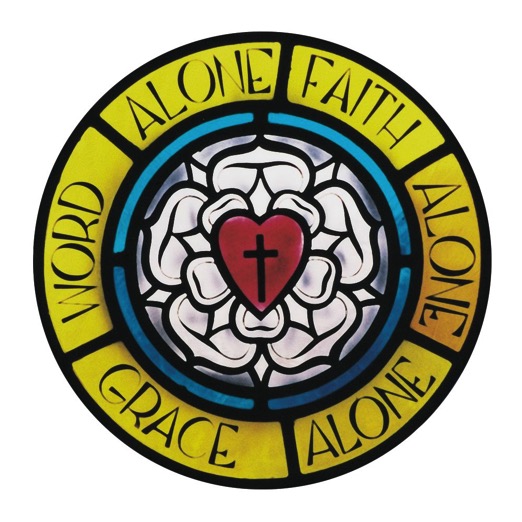 Ten Commandments inThe Small Catechism
First Chief Part
Ten Commandments in the Liturgy
Liturgy
Name three places in the Divine Service where we call upon the name of God?

Invocation
Questions?
[Speaker Notes: Prayer: Almighty and everlasting God, through Your Son You have promised us forgiveness of sins and everlasting life.  Govern our hearts by Your Holy Spirit that in our daily need, and especially in all time of temptation, we may seek Your help and, by faith in Your Word, obtain all that You have promised; through Jesus Christ, our Lord. Amen.]